Изговор изјавних, упитних и узвичних реченица
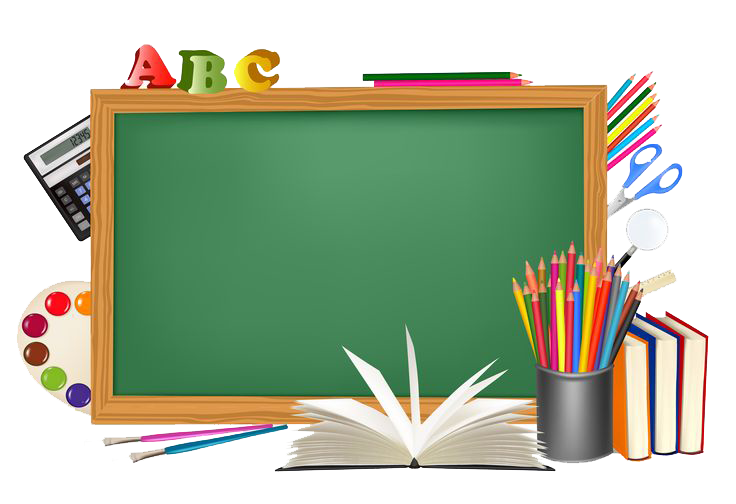 Српски језик
2. разред
Правила изражајног читања
Јасно изговарамо сваку ријеч тако да се чују сви гласови.
Поштујемо знакове интерпункције (. , !, ?):
Обавјештајна реченица (.)  – миран, раван тон.
Упитна реченица (?) – упитни, радознали тон, чуђење.
Узвична реченица ( ! ) – узбуђен, повишен тон.

Када у тексту наиђемо на запету (зарез), подижемо глас, мало застанемо и наставимо читати даље.
ЧИТАЈМО ЗАЈЕДНО!
ОБАВЈЕШТАЈНЕ РЕЧЕНИЦЕ
Зима је прошла.
Дарио игра кошарку.
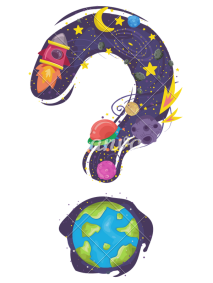 УПИТНЕ РЕЧЕНИЦЕ
Идеш ли на утакмицу?
Ко је појео чоколаду?
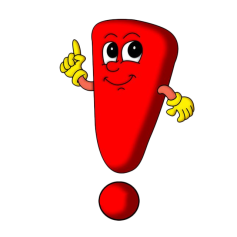 Ура, побједили смо!
Не трчи!
УЗВИЧНЕ РЕЧЕНИЦЕ
ДВЕ РУКЕ
Учитељица: Децо ставите руке на клупе... Сви... Петровићу, Љубице, Небојша...
Драган: Молим, учитељице...
Учитељица: Кажи, Драгане.
Драган: Молим, учитељице, а зашто треба да ставимо руке на клупе?
Учитељица: Хоћу да погледам да ли су чисте, да ли сте исекли нокте.
Драган: А да ли да покажемо обе руке или...
Учитељица: Шта - или?... Колико ти имаш руку?
Драган: Две.
Учитељица: Па што онда питаш?
Драган: Питам зато што ја имам само једну школску руку... 
Учитељица: Само једну?
Драган: Јесте. Том школском руком ја пишем, цртам, окрећем листове...
Учитељица: А она друга?
Драган: Она друга је моја приватна рука... За кликере, за блато и уопште за моје лично играње.                                                                            Душан Радовић
Задатак за самосталан рад
Научи изражајно читати причу „Две руке“ Душана Радовића (Читанка, 41. страна).
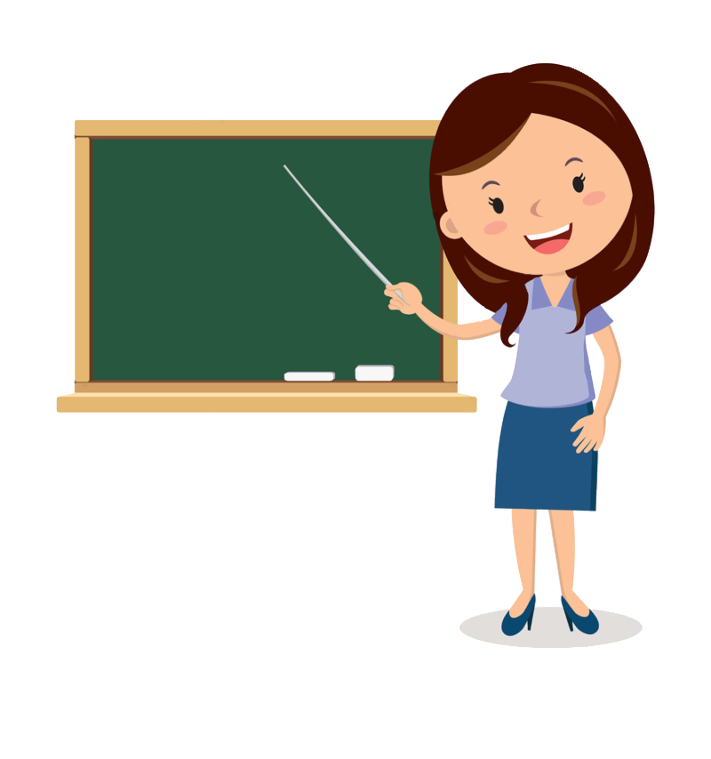 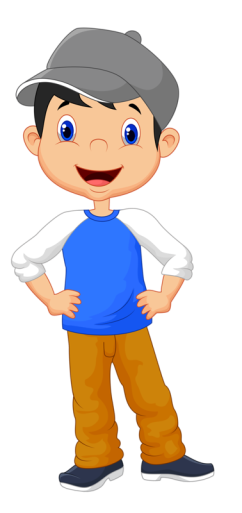